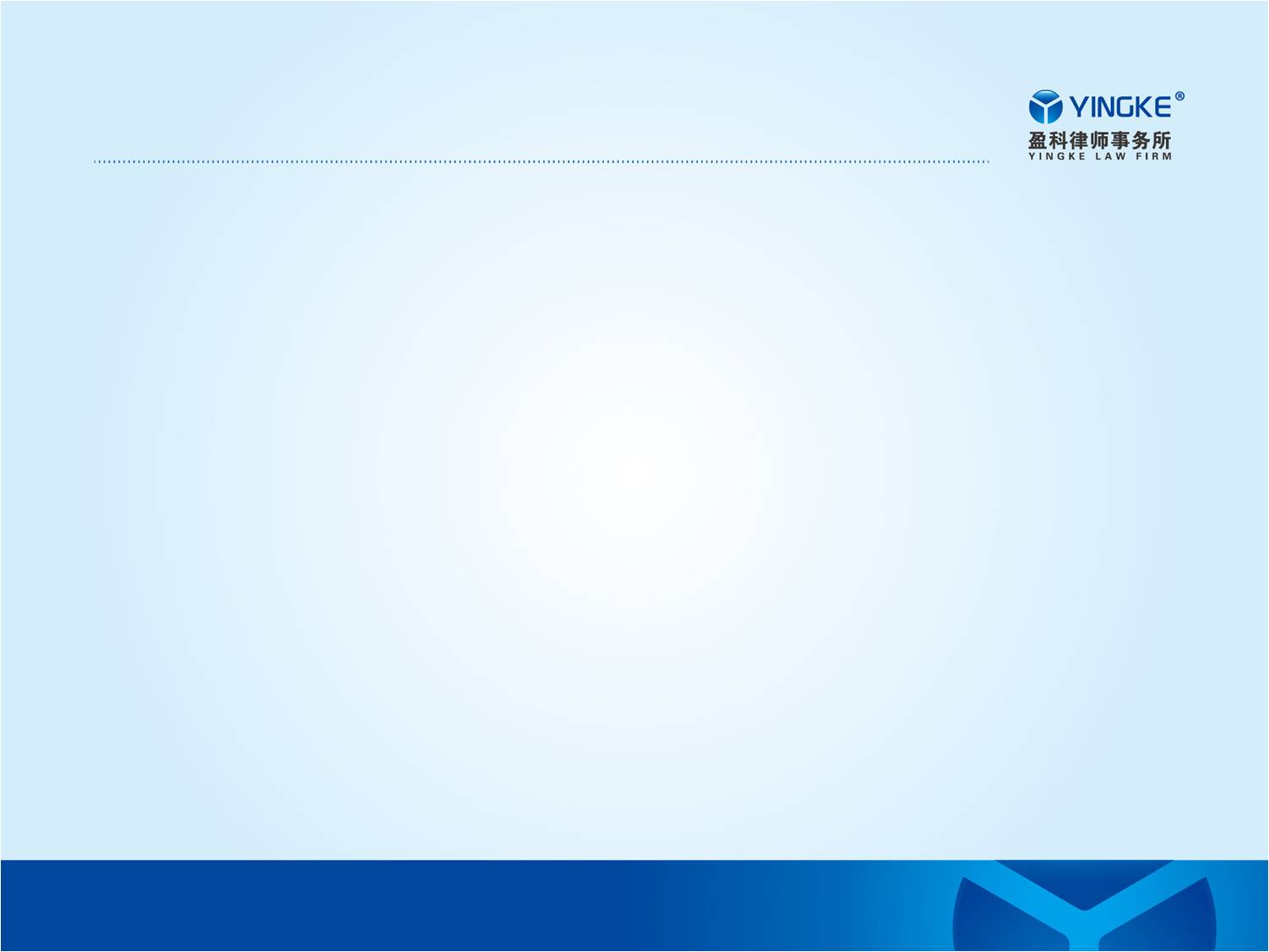 更专注，更专业
商业保理——新金融法律服务的蓝海

     主讲人：林思明  律师

      盈科律师事务所 全球合伙人
       盈科全国保理法律专业委员会  主任
       商务部商业保理专业委员会 风控组长、学术委员

     手机（微信）：13701846066
       邮箱：linsiming@yingkelawyer.com
       办公地址：上海市闸北区江场三路181号盈科律师大厦
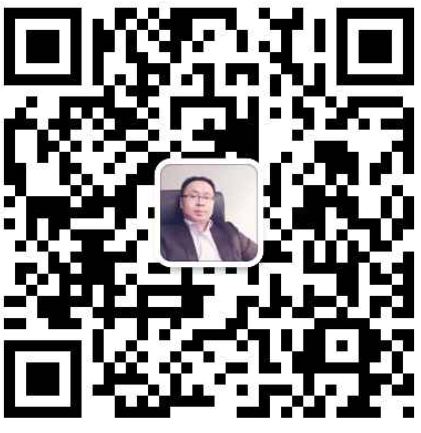 Company Logo
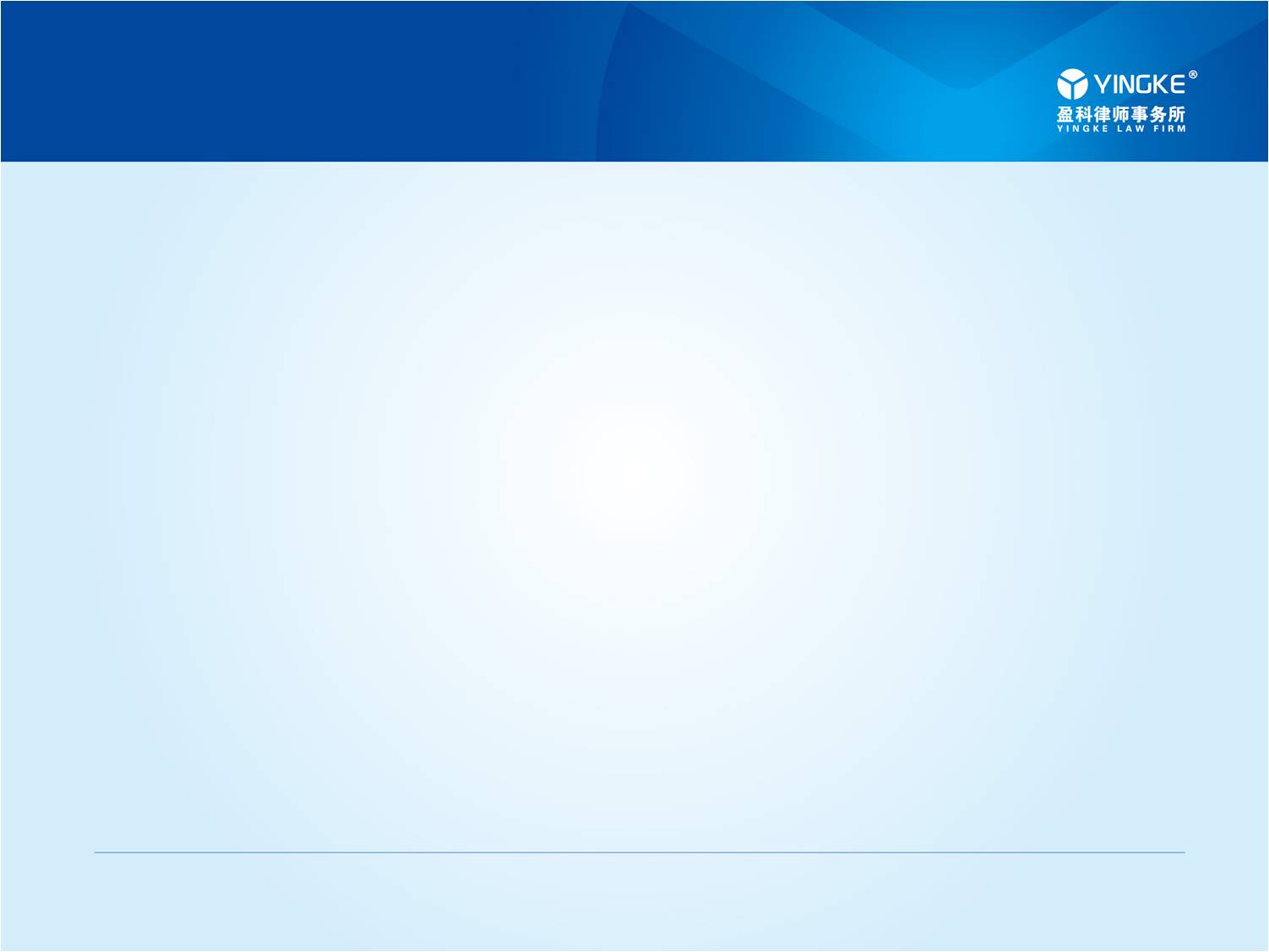 盈科简介
诚信
卓越
总部设在北京，目前拥有36家中国办公室，32家海外办公室
成立15年来，累计为70000多家海内外企业提供高满意度专业服务。2014年度创收总额超过人民币10亿元
合作
责任
源自中国的全球化法律服务机构
提供全球的一站式全面法律服务
服务
精神
秉承提供机会 促进交易 创造价值 解决问题的客户服务方针，提供专业全面的法律分析及可行性法律建议
Company Logo
36家国内机构
北京      上海
广州      深圳
天津      石家庄
沈阳      大连
长春      武汉
长沙      济南
青岛      南京
苏州      杭州
无锡      宁波
福州      厦门
合肥      成都
昆明      呼和浩特
拉萨
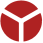 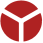 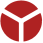 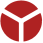 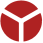 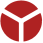 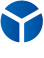 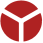 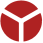 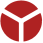 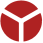 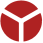 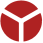 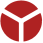 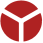 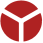 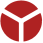 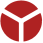 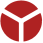 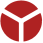 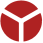 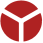 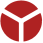 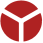 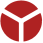 Company Logo
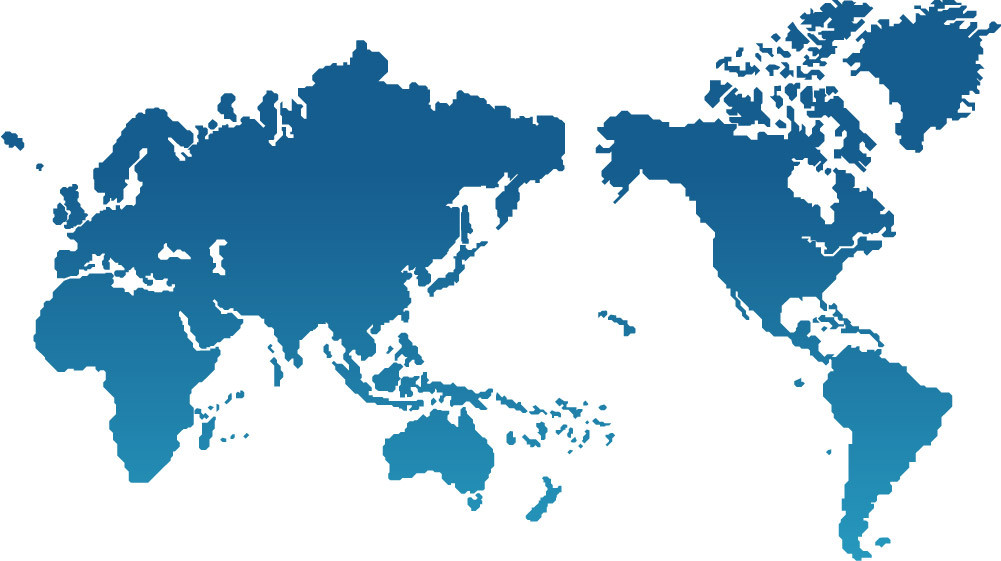 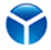 盈科海外办公室
32家国际机构
纽约
华沙
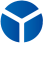 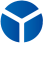 伦敦
墨西哥城
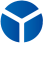 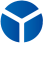 维罗纳
布鲁塞尔
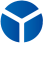 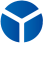 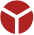 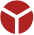 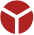 米兰
特拉维夫
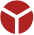 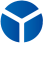 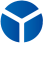 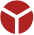 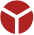 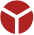 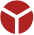 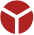 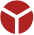 布达佩斯
芝加哥
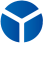 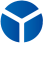 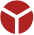 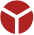 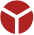 圣保罗
新加坡
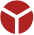 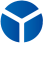 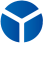 首尔
迪拜
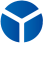 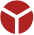 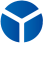 伊斯坦布尔
香港
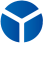 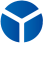 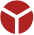 莫斯科
里斯本
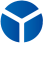 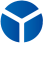 马德里
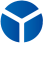 【盈科律师事务所——提供全球“一站式”商务法律服务】
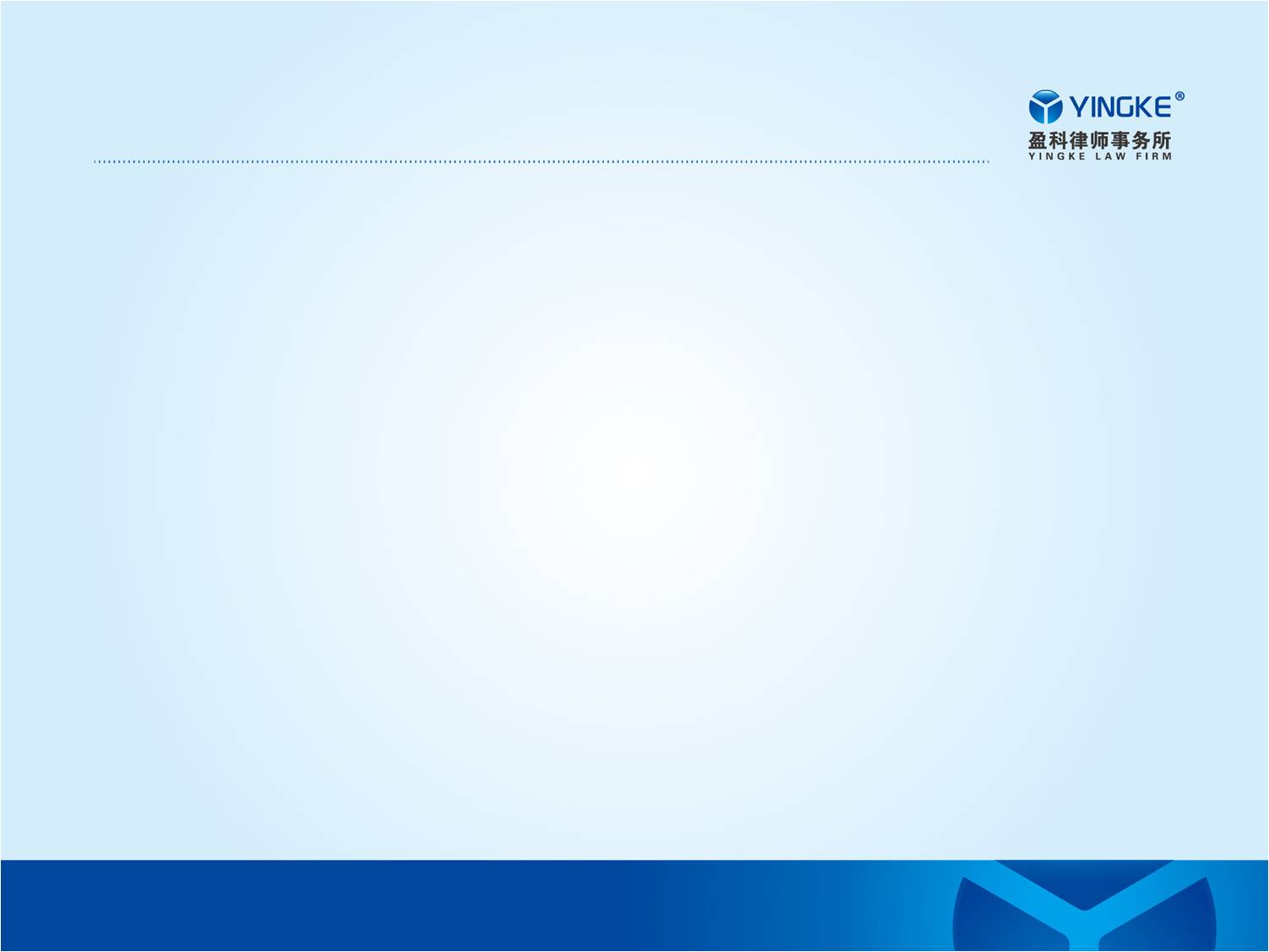 盈科保理律师团队
更专注，更专业
盈科保理律师团队，是国内最早专注于保理法律服务的律师团队，由国内资深保理律师—林思明律师领衔，现已在华北（北京、天津）、华东（上海）、华南（深圳广州）、西南（成都重庆）搭建了保理律师团队，即将在东南（厦门泉州福州）、东北（大连长春）、中南（武汉郑州）、西北（新疆、兰州）搭建团队，形成覆盖全国的保理专业律师团队。同时，盈科保理律师团队将借助盈科海外数十家分所，搭建盈科海外保理律师团队，为广大保理商提供国际保理法律服务，我们立足中国，辐射全球。
       盈科保理律师团队专注于提供：商业保理运营筹划、保理风控体系建制、保理法律风险管理培训、常年法律顾问、保理资产证券化、再保理融资专项顾问、保理争议解决等全方位、多层次的保理专业法律服务。团队目前担任40余家商业保理公司常年法律顾问，为多个银行提供保理专项服务，为多个政府部门担任专家顾问提供保理专项法律服务。
        林思明律师现任盈科律师事务所全球合伙人，盈科全国保理法律专业委员会 主任、盈科全国青工委 副主任。
Company Logo
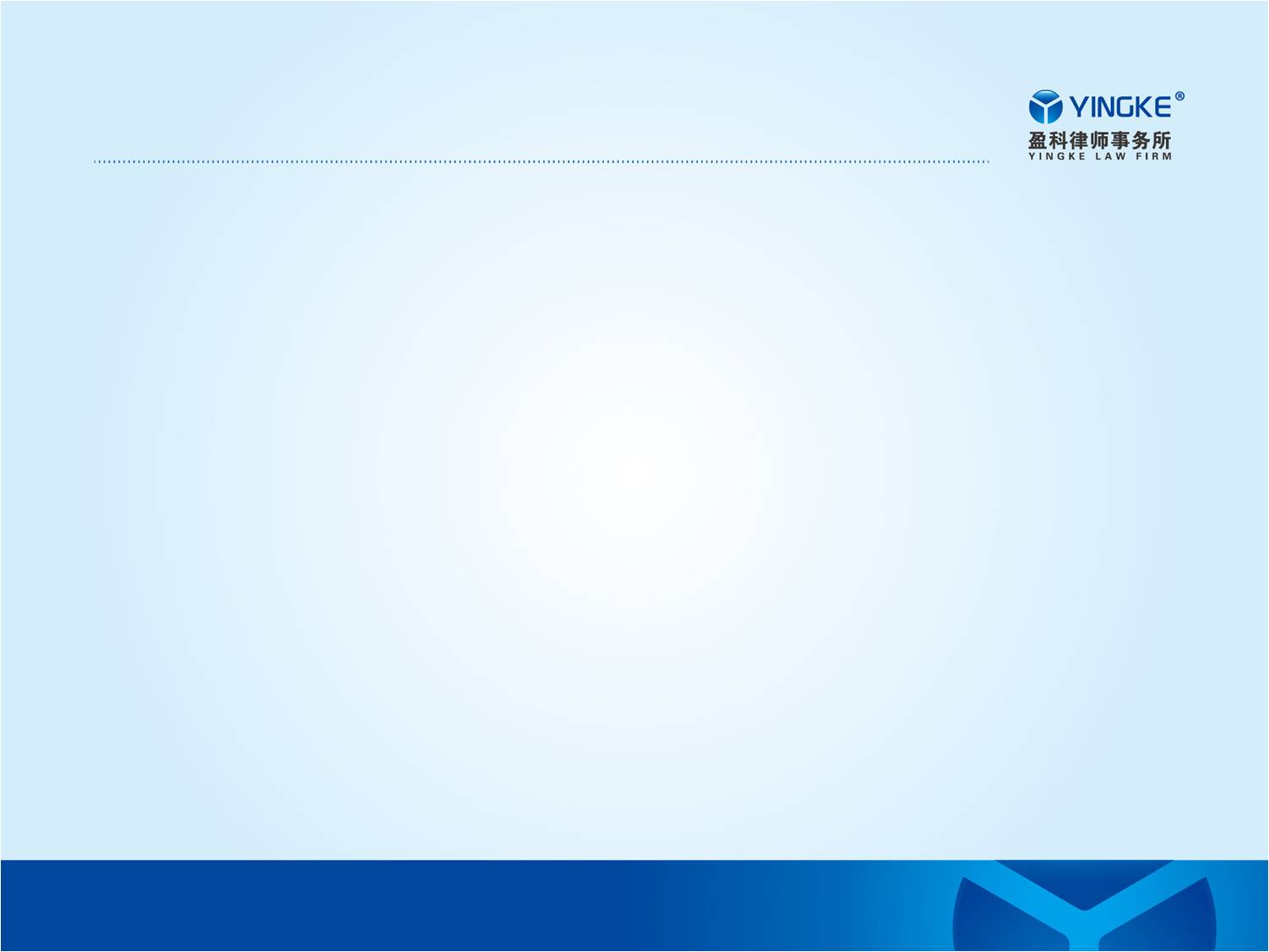 更专注，更专业
主要客户：
      鼎石保理、农投保理、创银保理、华信保理、悦达保理、嘉和汇通保理、华商基业保理、平安保理、盛业保理、康安保理、钰翔保理、三菱东京日联银行、兴业银行、和泽保理、京汉保理、汇天国际保理、粤迪保理、宁波市国际投资促进局、台北投资控股商业保理集团、重庆药易商业保理、穗银保理、多利保理、中能融信保理、连阳保理、德融保理、汇天保理、万和保理、药易保理、国药保理、中金同盛保理、前海结算保理等40余家。
Company Logo
更专注，更专业
讲座提纲
一、商业保理的行业发展现状
二、商业保理的核心价值及其应用
三、商业保理的主要法律风险及防范措施
四、保理资产证券化的主要法律依据及交易结构
更专注，更专业
第一篇 商业保理行业发展现状
更专注，更专业
1、国内商业保理公司数量：
     根据中国服务贸易行业协会商业保理专业委员会的统计，截止到2015年12月31日，全国共有商业保理公司超过2500家，深圳前海超过1700家，预计2016年底全国商业保理公司将超过3000家。
2、保理公司股东背景
     四大类：国企背景、外资背景、民营背景、电商系
3、 “二八”定律
     业务、风险
4、行业发展规律
（1）大型国企进入；
（2）银行、信托、证券进入；
（3）外资进入；
更专注，更专业
5、保理公司现有融资渠道
（1）P2P；
（2）银行；
（3）信托、证券、基金子公司 ；
（4）各地金交所：重庆、北京、广州、前海；
（5）私募基金：契约性基金；
（6）资产证券化（ABS）。
6、行业并购重组趋势
   某些集团成立多家保理公司，保理控股公司。

7、保理合同纠纷呈现频发趋势
商业保理的主要业务形态
更专注，更专业
1、建设工程：材料供应商应收账款、建设工程款；分包单位工程款；
2、医疗行业：药品供应商、医疗器械供应商、医疗设备供应商应收账款；医院与医保基金结算的应收账款；
3、公用事业：水厂、电厂、电网公司等应收账款；
4、航空行业：机票代理应收账款；退票应收账款；携程等中间商票务应收账款；
5、商超行业：租金应收账款；供应商与超市应收账款；商户与百货公司应收账款；
6、能源贸易：煤炭、石油等贸易应收账款；
7、教育行业：学费收费权保理、教育机构设备供应商应收账款；学校后勤采购供应商应收账款；
更专注，更专业
8、物流行业：汽车运输、铁路运输、航空运输、海上运输的承运人应收账款；高速公路收费权保理；高速公路ETC充值保理；
9、融资租赁：融资租赁租金保理业务；
10、票据保理：围绕着商业承兑汇票（如国有企业集团）、银行承兑汇票而开展的贴现业务；
11、出口退税：出口企业享有的出口退税应收账款；
12、广告行业：广告代理应收账款；
13、三农产业：种植业、养殖业、农机设备制造业、化肥农药供应等；
14、电子商贸：围绕着电子商务平台的商户，应收账款结算；
15、第三方支付：小微贷款、POS机“T+1”业务；
16、其他贸易项下保理：纺织行业、钢贸行业、橡胶行业等。
更专注，更专业
三、商业保理发展的现实问题

1、融资渠道受限
（1）银行仍然基于传统的授信模式，将商业保理公司作为一般企业授信客户；
（2）银行自身保理业务门槛高且不专业导致“再保理”业务合作困难。
（3）信托、基金、网贷等平台融资成本仍然居高不下。

2、人才匮乏
（1）行业发展初期，业内有商业保理经验的专业人才奇缺；
（2）行业培训市场也处于初步发展阶段，且可能良莠不齐。
更专注，更专业
3、法律法规及相关政策配套不够完善
（1）缺乏关于保理的立法，目前主要法律适用依据是《合同法》及各地试点办法，国际惯例作为参照。
（2）税收政策问题
   征收营业税还是增值税？目前，商业保理公司尚未纳入营改增范围。
   预计2016年起全部营改增。
   差额征税的问题？
（3）各地高院的审判纪要未能准确理解保理业务，司法实践处于尴尬境地。
（4）国际保理业务中，外汇结算等问题尚未解决。
更专注，更专业
四、商业保理的发展前景与趋势

1、商务部管理办法出台之后，保理行业将形成全国布局；
2、商务部管理办法放宽准入门槛，加强行业监管；
3、最高院预计出台《关于保理合同适用法律问题的司法解释》，就保理相关的法律问题提供司法依据。
4、国务院将信用体系建设列入十二五规划的重要议题；
5、全国企业信用信息公示系统的运行；
6、中国裁判文书网将判决书统一上网；
7、全国被执行人信息网将被执行案件全部上网，与央行等对接；
8、全国法院失信被执行人名单公布，禁止乘坐高铁、飞机、星级酒店等，有的在公交车上轮流播放。
更专注，更专业
信用体系的建设将有力推动商业保理行业的发展，使进口保理和国内双保理成为可能！
更专注，更专业
我们相信：


                 剩者为王！
更专注，更专业
第二篇 商业保理的核心价值及其应用
一、国际惯例对保理的定义？

  1、国际保理商联合会 （FCI）：国际保理通则

    GRIF（GENERAL RULES FOR INTERNATIONAL FACTORING)：
  A factoring contract means a contract pursuant to which a supplier may or will assign accounts receivable(referrd to in these Rules as "receiveables"which expression,where the context allows,also includes parts of receivables) to a factor, whether or not for the purpose of finance, for at least one of the following functions: Receivables ledgering; Collection of receivables; Protection against bad debts.
     保理合同，是指供应商可能或将要向一家保理商转让应收账款（本规则中简称为“账款”，根据上下文，有时也指部分应收账款），不论是否以融资为目的，至少提供如下一项职能：账款分户管理、账款催收、坏账担保。
2、国际统一私法协会《国际保理公约》
UNDIDROIT Convention on International Factoring
   For the purposes of this Convention, "factoring contract"means a contract concluded between one party (the supplier) and another party (the factor) pursuant to which:
(a) the supplier may or will assign to factor receivables arising from contracts of sales of goods made between the supplier and its customers (debtors) other than those for the sale of goods bought primarily for their personal, family or household use.
(b) the factor is to perform at least two of the following fuctions: finance for the supplier, including loans and advance payment; maintenance of accounts (ledgering )relating to the receivables; collection of receivables; protection against default in payment by debtors.
(c) notice of the assignment of the receivables is to be given to debtors.

   In this Convention references to "goods" and "sale of goods“ shall include services and the supply of services.
二、我国各地试点办法对商业保理的定义？
商务部：试点内容
　　设立商业保理公司，为企业提供贸易融资、销售分户账管理、客户资信调查与评估、应收账款管理与催收、信用风险担保等服务。
天津：本办法所称商业保理，是指销售商（债权人）将其与买方（债务人）订立的货物销售（服务）合同所产生的应收账款转让给商业保理公司，由商业保理公司为其提供贸易融资、应收账款管理与催收等综合性商贸服务。　　
浦东：本办法所称的商业保理业务是指供应商将其与买方订立的货物销售或服务合同所产生的应收账款转让给商业保理企业，由商业保理企业为其提供贸易融资、应收账款管理服务。
自贸区：本办法所称的商业保理业务是指供应商与保理商通过签订保理协议，供应商将现在或将来的应收账款转让给保理商，从而获取融资，或获得保理商提供的分户账管理、账款催收、坏账担保等服务。
 商业保理业务是指非银行机构从事的保理业务。
《上海市商业保理试点暂行管理办法》

   第三条 本办法所称的商业保理业务，是指供应商与商业保理商（非银行机构）通过签订保理协议，供应商将现在或将来的应收账款转让给商业保理商，从而获取融资，或获得保理商提供的分户账管理、账款催收、坏账担保等服务。

    第十二条 商业保理企业可以从事与所受让的应收账款相关的下列业务：

　　（一）应收账款融资；
　　（二）销售分户账管理；
　　（三）应收账款催收；
　　（四）坏账担保；
　　（五）经许可的其他业务。
三、《商业银行保理业务管理暂行办法》

   第六条 本办法所称保理业务是以债权人转让其应收账款为前提，集应收账款催收、管理、坏账担保及融资于一体的综合性金融服务。债权人将其应收账款转让给商业银行，由商业银行向其提供下列服务中至少一项的，即为保理业务：
　　(一)应收账款催收：商业银行根据应收账款账期，主动或应债权人要求，采取电话、函件、上门等方式或运用法律手段等对债务人进行催收。
　　(二)应收账款管理：商业银行根据债权人的要求，定期或不定期向其提供关于应收账款的回收情况、逾期账款情况、对账单等财务和统计报表，协助其进行应收账款管理。
　　(三)坏账担保：商业银行与债权人签订保理协议后，为债务人核定信用额度，并在核准额度内，对债权人无商业纠纷的应收账款，提供约定的付款担保。
　　(四)保理融资：以应收账款合法、有效转让为前提的银行融资服务。
　　
   以应收账款为质押的贷款，不属于保理业务范围。
更专注，更专业
我所理解的商业保理是什么？
保理，是指贸易、服务合同或其他基础交易合同项下的债权人（卖家或服务提供方或其他债权人），将其现在或将来的应收账款转让给保理商，保理商在受让应收账款的前提下，为债权人提供与所受让的应收账款相关联的如下一项或以上服务的综合服务。
    1、应收账款融资；
    2、应收账款管理；
    3、应收账款催收；
    4、信用风险担保。   
   （二）保理商：银行和商业保理公司。
更专注，更专业
保理的核心是什么？
更专注，更专业
应  收  账  款
更专注，更专业
“应收账款”的法律定义
1、《会计准则》：应收账款是指企业因销售商品、提供劳务等经营活动，应向购货单位或接受劳务单位收取的款项，主要包括企业销售商品或提供劳务等应向有关债务人收取的价款及代购货单位垫付的包装费、运杂费等。

2、《商业银行保理业务管理暂行办法》：第八条本办法所称应收账款，是指企业因提供商品、服务或者出租资产而形成的金钱债权及其产生的收益，但不包括因票据或其他有价证券而产生的付款请求权。
应收账款质押管理办法（征求意见）
更专注，更专业
第二条 本办法所称的应收账款是指权利人因提供一定的货物、服务或设施而获得的要求义务人付款的权利以及依法享有的其他付款请求权，包括现有的和未来的金钱债权及其产生的收益，但不包括因票据、信用证或其他有价证券而产生的付款请求权，以及法律、行政法规禁止转让的付款请求权。
    本办法所称的应收账款包括下列权利：
    （一）销售、出租产生的债权，包括销售货物，供应水、电、气、暖，知识产权的许可使用，出租动产或不动产等；
    （二）提供医疗、教育、旅游等服务或劳务产生的债权；
    （三）城市和农村基础设施项目收益权，包括公路、桥梁、隧道、渡口等不动产收益权，水利、电网、环保等项目收益权；
    （四）提供贷款或其他信用产生的债权;
    （五）其他以合同为基础的具有金钱给付内容的债权。
商业保理企业管理办法（征求意见稿）
更专注，更专业
第五条 应收账款
本办法所称应收账款，是指企业因提供商品、服务或者出租资产而形成的金钱债权及其产生的收益，但不包括因提供金融服务形成的债权、因票据或其他有价证券而产生的付款请求权。
。
第二十条 业务规则
商业保理企业经营保理业务应遵守以下规则：
（一）应收账款融资。
商业保理企业应基于以下三类应收账款提供融资：
1.一个基础合同项下已形成的应收账款。
2.一个基础合同项下持续形成的多笔应收账款，其中至少一笔应收账款已形成。
3.持续成立的多个基础合同项下的多笔应收账款，其中至少一笔应收账款已形成。前述基础合同应基于同一债权人提供同类商品、服务或者出租同类资产的行为。
更专注，更专业
哪些“应收账款”不能做保理？
《商业银行保理业务管理暂行办法》：第十三条商业银行应当根据自身内部控制水平和风险管理能力，制定适合叙做保理融资业务的应收账款标准，规范应收账款范围。商业银行不得基于不合法基础交易合同、寄售合同、未来应收账款、权属不清的应收账款、因票据或其他有价证券而产生的付款请求权等开展保理融资业务。
　  未来应收账款：是指合同项下卖方义务未履行完毕的预期应收账款。
　  权属不清的应收账款：是指权属具有不确定性的应收账款，包括但不限于已在其他银行或商业保理公司等第三方办理出质或转让的应收账款。获得质权人书面同意解押并放弃抵质押权利和获得受让人书面同意转让应收账款权属的除外。
　 因票据或其他有价证券而产生的付款请求权：是指票据或其他有价证券的持票人无需持有票据或有价证券产生的基础交易应收账款单据，仅依据票据或有价证券本身即可向票据或有价证券主债务人请求按票据或有价证券上记载的金额付款的权利。
更专注，更专业
《商业保理企业管理办法》（征求意见稿）

第十九条 禁入范围
商业保理企业不得从事下列活动：
（一）吸收存款；
（二）发放或受托发放贷款；
（三）受托投资；
（四）国家规定不得从事的其他活动。
商业保理企业不得基于不合法基础交易合同、寄售合同、逾期应收账款、权属不清的应收账款开展保理业务。
更专注，更专业
第四十一条 商业保理企业违反本办法第十二条至第十六条、第十八条至第二十一条、第二十三条、第二十四条规定的，由备案机关责令限期改正，并可处以1万元以上3万元以下罚款。
更专注，更专业
其他的呢？
更专注，更专业
法无明文禁止即可为！
更专注，更专业
第三篇 保理的主要风险
更专注，更专业
保理的三大风险

1、信用风险；

2、操作风险；

3、法律风险。
更专注，更专业
一、信用风险

1、买方信用风险

2、卖方信用风险

3、保理商信用风险（双保理）
更专注，更专业
1、卖方信用风险——欺诈
伪造交易单据
通过虚构交易获得保理融资
伪造转让通知回执
挪用保理回款
更专注，更专业
2、买方信用风险
    买方破产、倒闭、重组或者有偿还能力却恶意拖延、拒不支付。
更专注，更专业
4、保理商信用风险（双保理）

  国际双保理或者国内双保理下，同样会发生保理商的信用风险。
 （1）买方保理商（进口保理商）风险
   双保理商业模式下，买方的信用风险主要依托买方保理商（进口保理商）进行调查与评估。同时，买方保理商也承担信用风险担保的责任。
（2）卖方保理商（出口保理商）风险
   国内“再保理”，谨防卖方（债权人）与保理商恶意串通！！！
更专注，更专业
二、运营风险（操作风险）
1、保理产品设计风险；
2、尽职调查操作风险；
3、应收账款转让的操作风险；
4、应收账款转让通知风险；
5、应收账款转让登记风险；
6、应收账款管理风险；
7、应收账款催收风险；
8、争议解决决策风险。
更专注，更专业
1、保理产品设计风险
   产品的市场、合规、营销等方案设计。
2、尽职调查操作风险
   是否仔细核对原件？是否仔细核查交易文件的真实性？是否保存交易原件？
3、应收账款转让操作风险
   全部转让还是部分转让？应收账款账期与融资期限不匹配的风险？
4、应收账款转让通知风险
   转让通知由谁处理？以什么方式通知？通知谁？如何尽到通知义务？
5、应收账款转让登记风险
   转让登记如何做？概括性登记？逐笔登记？如何覆盖登记风险？
6、应收账款管理风险
   保理专户（监管专户）的开立，回款的控制，间接回款问题的解决。
更专注，更专业
7、应收账款催收风险
   买方还款意愿的沟通、到期前的妥善提醒、到期后的及时催收，或者行使追索权。

8、争议解决决策风险
   如何及时建立风险预警机制？及时进行起诉？申请财产保全？
更专注，更专业
三、法律风险

（一）保理业务自身存在的法律风险
   目前关于保理的法律规定有限，分散于各试点地区主管部门的管理办法（地方性法规），司法实践中，对保理纠纷案由，属一般合同纠纷？借贷纠纷？还是金融机构借款纠纷？
    对于转让登记的优先权问题、保理专户资金的优先权问题、应收账款反转让问题等需要寻求法律依据。

（二）保理业务基础交易合同存在的法律风险
  1、应收账款转让有效性的法律风险；
  2、应收账款债权实现的法律风险；
  3、基础交易合同给保理商带来的法律风险；
更专注，更专业
1、应收账款转让有效性的法律风险
（1）基础合同是否有效？
《合同法》规定五种合同无效的情形：
①一方以欺诈、胁迫的手段订立合同，损害国家利益；
②恶意串通，损害国家、集体或者第三人利益；
③以合法形式掩盖非法目的；
④损害社会公共利益；
⑤违反法律、行政法规强制性规定的。
（2）基础合同约定不得转让的情形
①明确规定不得转让；
②变相约定不得转让
更专注，更专业
2、应收账款重复转让的风险

   应收账款重复转让的优先权问题？
  （1）已质押给银行或其他保理公司，未办理质押登记，然后转让给保理公司，保理公司做了转让登记；
  （2）已质押给银行或其他保理公司，并且办理质押登记，再转让给保理公司；
  （3）已转让给银行或其他保理公司，未办理转让登记，再转让给保理公司；
  （4）已转让给银行或其他保理公司，且办理转让登记，再转让给保理公司。
更专注，更专业
3、应收账款债权实现的法律风险

（1）销售商的履约风险，如质量不符合要求、逾期交货、知识产权侵权，可能导致买方要求承担违约责任；

案例：
   A公司为某上市公司旗下一家经营办公用品的公司，多年以来其与易买得超市长期供应办公用品，账期在45天左右。
   A公司因资金周转需要，向某保理公司申请保理融资，保理公司审查了相关材料后同意叙做保理。双方在中国银行以A公司名义开立了三方监管的保理专户。
   2013年7月，保理公司发现有一笔150万左右的货款只到账80几万，遂紧急询问A公司，A公司与易买得沟通，发现是有第三方向易买得投诉，主张易买得所销售的某个产品（保温杯）涉及外观设计侵权，因此易买得就扣除了部分货款，并且表示在该纠纷处理前将暂扣货款。
更专注，更专业
（2）互相贸易中存在的货款抵销的风险

  有的是关联交易（虚假交易），只是为了冲报表。有的是真实的交易。

4、基础合同双方原因，给保理商带来的风险
（1）合同双方恶意串通；
（2）关联交易；
更专注，更专业
（3）合同双方变更或者终止合同的风险。
 
   交易双方可以签署补充协议，就合同总价款、折扣价、付款时间等进行变更，保理公司如何知道？

   应收账款管理尤为重要！及时发现回款异常并采取措施。
更专注，更专业
（三）法律适用的风险——商业保理的法律依据
更专注，更专业
1、《中华人民共和国合同法》1999.10.1
   第七十九条　债权人可以将合同的权利全部或者部分转让给第三人，但有下列情形之一的除外：
　　(一)根据合同性质不得转让；
　　(二)按照当事人约定不得转让；
　　(三)依照法律规定不得转让。
   第八十条　债权人转让权利的，应当通知债务人。未经通知，该转让对债务人不发生效力。
　　债权人转让权利的通知不得撤销，但经受让人同意的除外。
   第八十一条　债权人转让权利的，受让人取得与债权有关的从权利，但该从权利专属于债权人自身的除外。
   第八十二条　债务人接到债权转让通知后，债务人对让与人的抗辩，可以向受让人主张。
   第八十三条　债务人接到债权转让通知时，债务人对让与人享有债权，并且债务人的债权先于转让的债权到期或者同时到期的，债务人可以向受让人主张抵销。
更专注，更专业
6、各地试点管理办法
   2012年6月27日《商务部关于商业保理试点有关工作的通知》
   2012年12月17日《天津市商业保理业试点管理办法》，有效期5年；
   2012年12月18日《上海市浦东新区设立商业保理企业试行办法》，有效期至2013年12月31日；
   2013年1月1日《商务部关于香港、澳门服务提供者在深圳市、广州市试点设立商业保理企业的通知》。
   苏南、重庆两江、苏州工业园区、北京石景山区、泉州厦门
   2014年8月1日正式实施的上海商业保理试点暂行管理办法。

7、商务部正与最高人民法院研究制定《关于保理合同纠纷适用法律问题的司法解释》。
   预计2015年能够通过并且颁布。
更专注，更专业
四、如何建立完善的风险管理体系
1、建立一套完善的风控制度
  包括：保理业务管理办法、尽职调查管理办法、作业流程、应收账款管理办法、催收办法、及相关各部门职责、保理业务合同及相关附件。
2、组织团队进行风险管理培训
   风险意识应该贯穿始终；通过商业保理内训让每个岗位的员工具备较强的风险意识，而且对于风险管理有一致认识，可以有效提高运营效率，控制风险。同时，通过学习同行的经验教训，及时完善风控机制，避免犯同样错误。
更专注，更专业
第四篇   商业保理与券商资产管理业务 结合
更专注，更专业
我国资产证券化的立法进程

  2005.04.20 人民银行与银监会《信贷资产证券化试点管理办法》
  2005年3月，信贷资产证券化试点工作组成立
  2005.05.16 财政部《信贷资产证券化试点会计处理规定》2005.05.16 建设部《关于个人住房抵押贷款证券化涉及的抵押权变更登记有关问题的试行通知》
    简化试点项目有关的抵押权变更手续
更专注，更专业
资产证券化的法律体系——立法进程
2005.06.13 中国人民银行《资产支持证券信息披露规则》
   明确受托机构在资产证券发行前后信息披露内容、时间
  2005.06.15 中国人民银行《资产支持证券操作交易规则》
  规定资产支持证券在银行间证券市场的登记、托管、交易和结算
  2005.11.07 银监会《金融机构信贷资产证券化试点监督管理办法》
  明确试点交易的步骤和参与方资格标准
  2006.02.20 财政部与税务总局《关于信贷资产证券化有关税收政策问题的通知》
  规定交易各方应缴纳的印花税、营业税、所得税
更专注，更专业
资产证券化的法律体系——立法进程
2006.5.14中国证券监督管理委员会关于证券投资基金投资资产支持证券有关事项的通知（证监基金字[2006]93号）
    发布部门：中国证券监督管理委员会部门规范性文件
    2007.08.21
    中国人民银行公告〔2007〕第16号
    发布部门：中国人民银行现行有效部门规范性文件
    2013.06.26
   《证券公司客户资产管理业务管理办法》
    发布部门：中国证券监督管理委员会
更专注，更专业
资产证券化的法律体系——立法进程
中国证监会2014年11月19日正式发布：
《证券公司及基金管理公司子公司资产证券化业务管理规定》
《证券公司及基金管理公司子公司资产证券化业务信息披露指引》
《证券公司及基金管理公司子公司资产证券化业务尽职调查工作指引》
 2014.11.20
《关于信贷资产证券化备案登记工作流程的通知》
 发布部门：银监会
 2014.11.26 
《上海证券交易所资产证券化业务指引》
更专注，更专业
2014年12月24日
  中国证券投资基金业协会关于发布《资产支持专项计划备案管理办法》及配套规则的通知
附件1：资产支持专项计划备案管理办法
附件2：资产证券化业务基础资产负面清单指引
附件3：资产证券化业务风险控制指引
附件4：资产证券化业务自律规则的起草说明
附件5：资产支持专项计划说明书内容与格式指引（试行）
附件6：资产支持证券认购协议与风险揭示书（适用个人投资者）
附件7：资产支持证券认购协议与风险揭示书（适用机构投资者）
更专注，更专业
资产证券化新规解读
•     明确了资产证券化的上位法（法无禁止即可为）
  《证券法》
  《证券投资基金法》
  《私募投资基金监督管理暂行办法》
•     明确特殊目的载体（SPV）的法律地位（虚拟主体）
 以资产支持专项计划作为特殊目的载体开展资产证券化业务；
 中国证监会认可的其他特殊目的载体
更专注，更专业
扩大了开展资产证券化业务的主体
 证券公司（具备客户资产管理业务资格）
 基金管理公司子公司（证券投资基金管理公司设立且具备   特定客户资产管理业务资格）
 经中国证监会认可，期货公司、证券金融公司、中国证监会负责监管的其他公司以及商业银行、保险公司、信托公司等金融机构，可参照适用本规定开展资产证券化业务。
更专注，更专业
扩大了基础资产的范围（既有定义又有列举）
可特定化的财产权利或财产
     以基础资产产生的现金流循环购买新的同类基础资产方式组成专项计划资产的，应当明确说明资产的购买条件、购买规模、流动性风险以及风险控制措施
 权属明确、交易基础应当真实、交易对价应当公允
 产生独立、可预测、持续、稳定的现金流
 可以是单项财产权利或财产，也可以是多项财产权     利或财产构成的资产组合
更专注，更专业
财产权利（列举式）
企业应收账款
租赁债权
信贷资产
信托收益权
 基础设施、商业物业等不动产财产
 不动产收益权
 中国证监会认可的其他财产或财产权利
  中国基金业协会根据基础资产风险状况对可争取化的基础资产范围实施负面清单管理，并可以根据市场变化情况和实践情况，适时调整负面清单
更专注，更专业
明确了资产支持证券的合格投资者
发行对象不得超过200人
单笔认购不少于100万元
符合《私募股权投资基金监督管理暂行办法》规定的条件
依法设立并受国务院金融监督管理机构监管，并由相关金融机构实施主动管理的投资计划不再穿透核查最终投资者是否为合格投资者和合并计算投资者人数
更专注，更专业
扩大了交易场所
证券交易所
全国中小企业股份转让系统（新三版）
机构间私募产品报价与服务系统
证券公司柜台市场
中国证监会认可的其他证券交易场所
• 证券交易所、全国中小企业股份转让系统、中国证券业协会应当制定挂牌、转让规则，对资产支持证券的挂牌、转让进行自律管理。
• 证券交易所、全国中小企业股份转让系统、中国证券业协会可以根据市场情况对投资者适当性管理制定更为严格的标准。
更专注，更专业
基础资产不得附带抵押、质押等担保负担或者其他权利限制，但通过专项计划相关安排，在原始权益人向专项计划转移基础资产时能够解除相关担保负担和其他权利限制的除外。
把审批制改为备案制：管理人应当自专项计划成立日起5个工作日内将设立情况报中国基金业协会备案，同时抄送对管理人有辖区监管权的中国证监会派出机构。中国基金业协会应当制定备案规则，对备案实施自律管理。
明确为资产证券化业务出具专业意见的服务机构如审计、评估机构等应具备证券期货相关业务资格
更专注，更专业
二、 保理资产证券化法律关系架构图
更专注，更专业
保理应收账款债务人（买方企业）
计划管理人（证券公司、基金子公司）
证券托管人（商业银行或其他机构）
债权债务关系
债权
债务
设立管理
ABS托管
优先级资产支持证券（合格投资者认购）
原始权益人/发起人 （保理公司
购买价款
专项计划（SPV)
分配收益权
次级资产支持证券（原始权益人认购）
发行ABS
转让应收账款
债权转让
保理预付款
评级
销售ABS
委托销售ABS
债权人（卖方企业）
评级机构
承销团
更专注，更专业
三、保理资产证券化操作主要问题及风险防范措施
更专注，更专业
（一）所有保理公司的应收账款都适合做资产证券化么？证券公司及基金子公司应选哪些基础资产来做证券化？
更专注，更专业
根据《资产证券化业务管理规定》第三条“本规定所称基础资产，是指符合法律法规规定，权属明确，可以产生独立、可预测的现金流且可特定化的财产权利或者财产。基础资产可以是单项财产权利或者财产，也可以是多项财产权利或者财产构成的资产组合。”
财产权利（列举式）
企业应收账款
租赁债权
信贷资产
信托收益权
 基础设施、商业物业等不动产财产
 不动产收益权
 中国证监会认可的其他财产或财产权利
更专注，更专业
第一、作为基础资产的应收账款必须是合法且真实存在的。保理业务最大风险是虚假贸易，因此，保理公司作为资产证券化中的“原始权益人”必须对应收账款的真实性和合法性负责，证券公司及基金子公司必须对基础资产的真实性和合法性进行审查，资产证券化的律师事务所必须对基础资产的合法性进行尽调并出具独立法律意见。
第二，作为基础资产的应收账款必须能够“真实出售”。该资产必须得能够转让给特殊目的载体（SPV）。在保理业务实践中，首先必须确保保理公司受让的应收账款是可以转让的，而且保理公司在受让应收账款之后，必须再转让给SPV，并且办理应收账款转让通知，使SPV成为新的债权人，享有到期向债务人进行追偿的合法权利。因此，所谓的“暗保理”业务是无法做资产证券化的。
第三，应收账款的账期应当与资产支持专项计划的期限匹配。因此，通常来讲，应收账款账期较长的基础资产是比较适合做资产证券化的，如果是账期较短，则可以选择循环购买的应收账款，通常是基于特定的交易双方循环交易而形成应收账款，通过保理资产池（池保理）做资产证券化。这种情况下，保理公司及SPV必须对每笔新形成的应收账款以及回款进行跟踪管理。
更专注，更专业
第四，适合做资产证券化的基础资产应当是选择不易发生商业纠纷的应收账款。因此，有必要对保理业务的行业进行选择，对保理业务的基础交易合同的法律风险进行评估，对具体保理业务交易双方的历史交易记录进行调查。
第五，适合做资产证券化的基础资产，从主体评级的角度，应更看中应收款债务人的主体信用。SPV从其法律地位来看，其在受让了保理公司的应收账款之后，享有了应收账款这种基础资产的所有权。保理的基础资产有别于其他资产，保理资产是应收账款，而应收账款的第一还款来源为债务人的到期付款。因此，SPV必须关注债务人的偿还能力与付款信用。债务人的主体评级非常重要。债务人的主体评级也将直接影响基础资产的信用评级。因此，适合做资产证券化的往往是买家（债务人）为大型国有、上市公司或大型民营企业集团的应收账款。
第六，适合做资产证券化的基础资产，还必须有一定的规模。笔者认为，保理公司可以将其优质资产打包做资产证券化，这种资产可以是特定的交易双方连续发生的应收账款，也可以是多个交易主体形成的应收账款。但是，考虑到资产证券化过程中需要证券公司（基子公司）、会计师事务所、律师事务所、评级公司等机构的配合，中间成本也不低，因此资产规模少的也应该在三四个亿以上才有价值。
更专注，更专业
（二）SPV购买的基础资产到底什么？仅仅是保理商支付给债权人的部分保理预付款还是全部的应收账款？
更专注，更专业
（三）SPV及保理公司账户回款管理的最大风险是什么？如何防范？
     管理人应当在专项计划相关文件中说明基础资产现金流自产生至分配投资人的全部过程，明确各个账户环节、流入与流出时间、可能面临的风险及监管措施。基础资产产生现金流后未直接支付至专项计划托管账户的，应当关注现金流在流转环节中的混同风险，设置混同风险的防范机制。

     最大风险是当卖方发生诉讼纠纷，法院冻结共管账户，这时保理公司和SPV无法拿到买方付给卖方账户的钱。建议设立银行虚拟子账户，开户名是卖方，但加入保理公司和SPV的监管，实属保理公司或SPV所有，可避免账户被法院查封冻结。
更专注，更专业
（四）、有追索权保理与无追索权保理在资产证券化中的区别？暗保理业务若要做资产证券化如何操作？
更专注，更专业
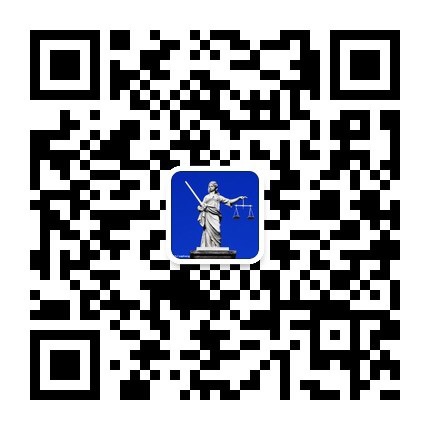 更专注、更专业！
Q&A 问答环节
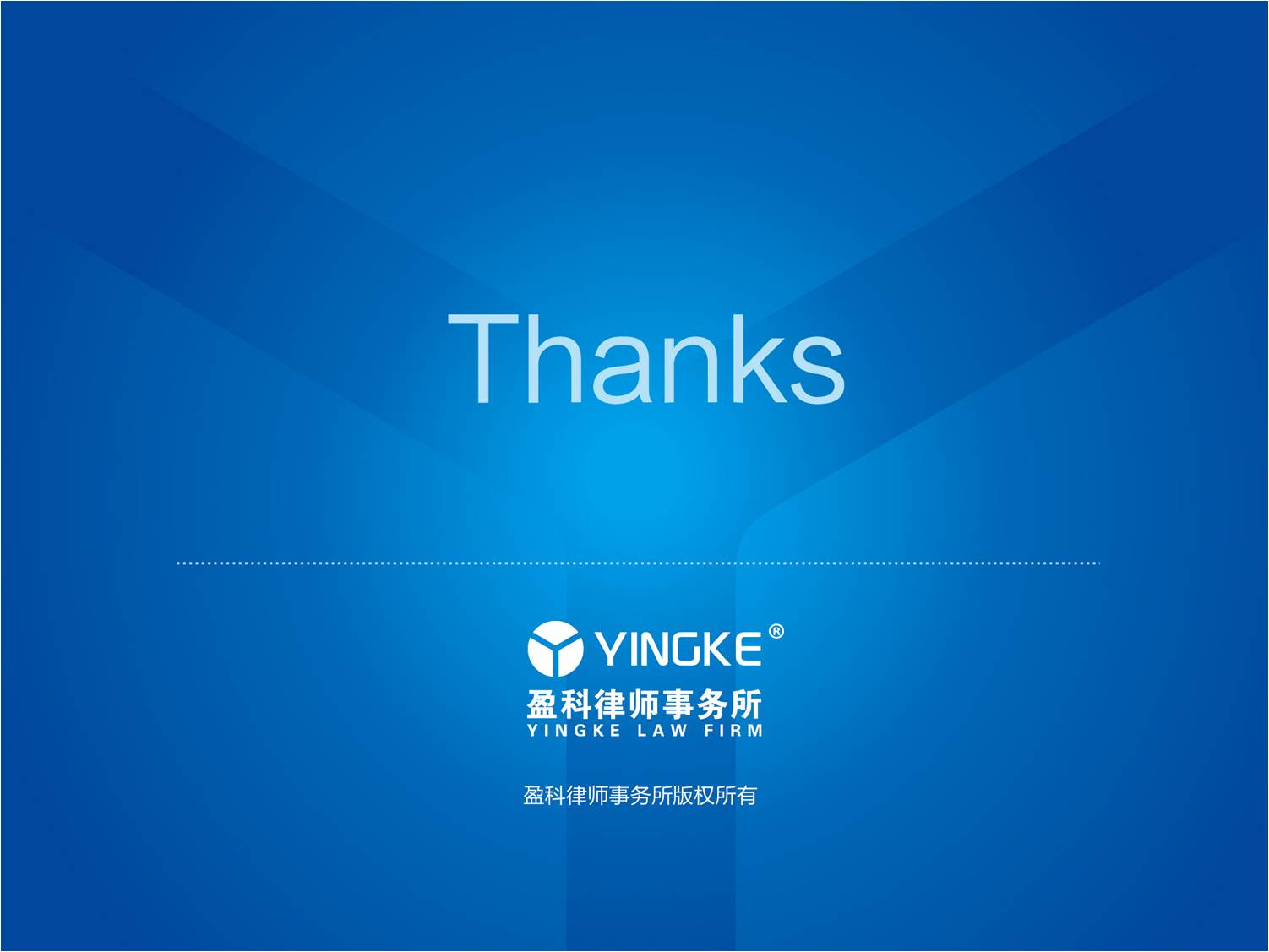 谢谢！
Company Logo